Profesionalisme
Muhammad Noor Hidayat MIKom
Profesionalisme
Pengertiannya…..
Profesionalisme
merupakan suatu tingkah laku pencapaian tujuan yang berkwalitas, atau  tindak tanduk  yang menandai coraknya suatu “profesi”
Profesi
Pekerjaan yang dilandasi oleh pengetahuan atau pendidikan tertentu
Profesional
Pelaku suatu pekerjaan yang memerlukan keahlian tertentu dalam melaksanakannya serta umumnya dikaitkan dengan keharusan adanya pembayaran (uang) untuk melakukannya.
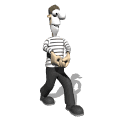 2
Profesionalisme
Profesi
“pekerjaan” atau “job” sehari-hari.
Keahlian
kecakapan teknik 
akal 
Panggilan. 
kematangan etik 
moral
3
Profesionalisme
Profesional
Bahwa manusia profesional tidak dapat di golongkan sebagai kelompok “kapitalis” atau kelompok “kaum buruh”, juga tidak dapat dimasukkan sebagai kelompok “administrator” atau “birokrat”. 

Bahwa manusia profesional merupakan suatu kelompok tersendiri, yang bertugas memutarkan roda perusahaan, dengan suatu status leadership yang berkualitas.
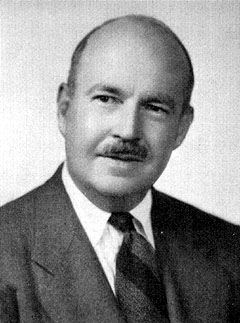 PROF, TALCOTT PARSONS
4
Setiap tugas adalah peluang  untuk berkarya.
Profesionalisme
2 hal penting  dalam Etos Profesionalisme dalam Bekerja dan Belajar
Pilar yang pertama adalah achievement orientation (NAch)
David McLelland  (1917 -1998):  salah satu faktor yang membuat sebuah komunitas unggul adalah lantaran mereka dipenuhi dengan individu yang punya high need for achievement
sebuah etos kerja,
sebuah dedikasi, dan 
sebuah tanggungjawab.
Prestasi terbaik
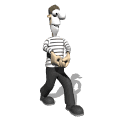 5
Profesionalisme
Pilar kedua adalah ikhtiar untuk terus mengembangkan kompetensi diri.
Sebuah tekad yang dibalut oleh semangat untuk mempraktekkan prinsip lifetime learning
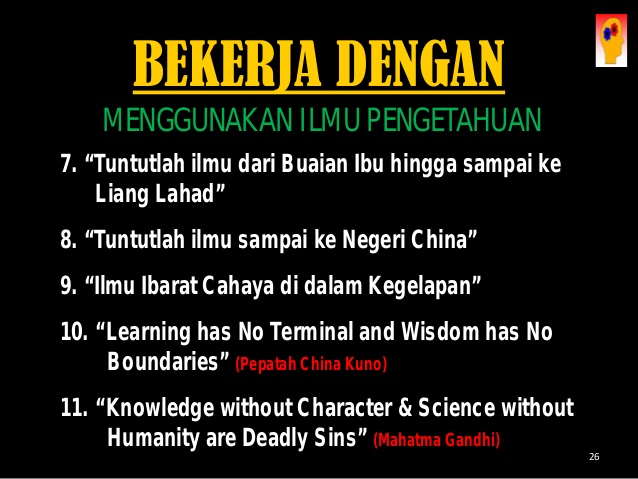 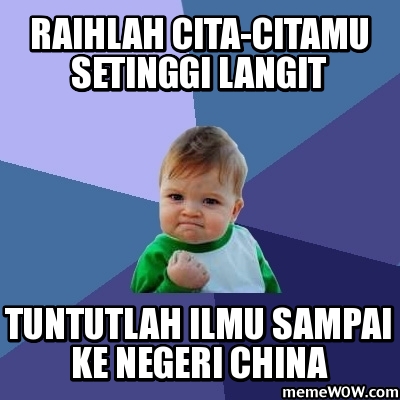 6
Profesionalisme Dalam Bekerja
Ya ..... Tidak….
Ya……Tidak…..!$&??zz….ss..t…….
Untuk menjadi profesional
Hambatan:
Dalam
Diri Sendiri
Lingkungan Sendiri 
Luar
Orang lain
Alam
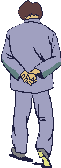 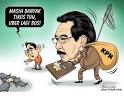 7
Profesionalisme Dalam Bekerja dan Belajar
Ciri-ciri profesionalisme
Memiliki keinginan untuk selalu menampilkan perilaku yang ideal.

Meningkatkan dan memelihara imej profesion

Memiliki keinginan untuk sentiasa pengembangan kualitas pengetahuan dan keterampiannya.

Disiplin Dalam Bekerja dan Belajar
8
DISIPLIN
Patuh pada Tugas
Laksanakan Fungsi 
Menepati Norma
“norma” dapat berupa janji, tata tertib, aturan, etika, amanah, dan sejenisnya
Jangan menunggu hari esok, 
Lakukan sekarang
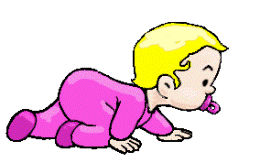 Disiplin
Pasti bisa ! 
 Jangan tunda sampai    	besok
 	Lakukan sesuatu !
 	Kerjakan sekarang 	juga !
memaksakan diri but not nekat atau ngawur
mendorong diri sendiri untuk melakukan suatu tugas
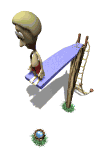 Disiplin
Ingat….!
Mencari bantuan bukan kelemahan lho….,.
Mengetahui kapan mencari bantuan 
Kepada siapa mencari bantuan